Модель развития чувства юмора у детей старшего дошкольного возраста
Работу выполнила:
Мирошник Юлия Ивановна,
обучающаяся 4 курса направления подготовки
44.03.01 Педагогическое образование,
направленность «Дошкольное образование»,
Научный руководитель: к. п. н., 
доцент кафедры педагогики и психологии 
Института педагогического образования и менеджмента (филиал)
ФГАОУ ВО «Крымский федеральный университет
имени В.И. Вернадского» в г. Армянске
Харькова Наталья Николаевна
Актуальность работы
Юмор представляет собой одну из высокоразвитых форм общественного сознания. Интерес к понятию «юмор» прослеживается с давних времен, что объясняется наличием большого количества эмпирических исследований данного феномена, различных теорий чувства юмора с одной стороны, а с другой – отсутствием единого мнения о сущности этого явления.
В последние годы возросший интерес к практическому использованию юмора обуславливает актуальность исследований его применения в социализации, управлении, образовании и других сферах жизни.
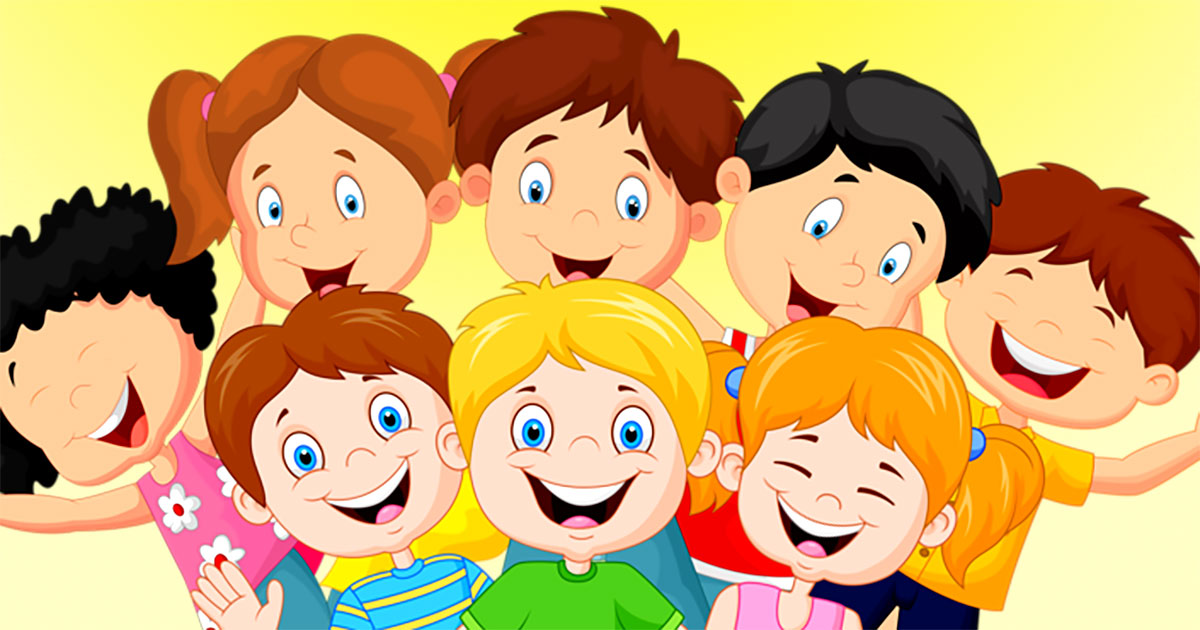 Положительные физиологические и психологические эффекты юмора: снижение стресса, укрепление здоровья человека, оптимистическое восприятие возникающих проблем, повышение удовлетворенности деятельностью и др.
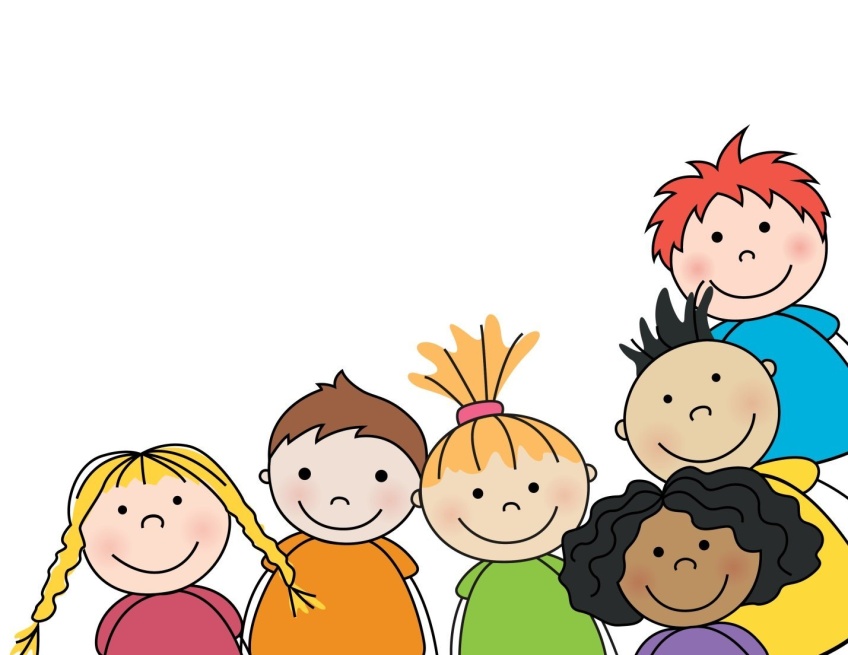 Юмор выполняет ряд важных функций:
  - когнитивная функция;
  - коммуникативная функция;
  - социальная функция;  
  - психологическая функция.
Теоретические основы исследования
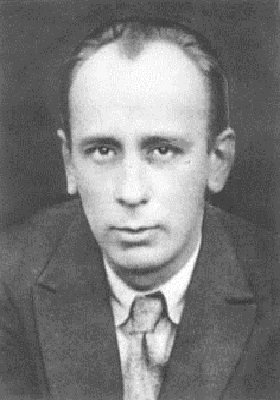 Теоретические аспекты понятия юмор исследуются в работах М. М. Бахтина (социальный феномен юмора), Л. С. Выготского (юмор как психическое новообразование), И. С. Домбровской (методологический и психологический анализ изучения проблемы юмора), М. А. Кулинич (функции юмора), А. Н. Леонтьева, А. Н. Лука (понятие юмора, психологические механизмы юмора), С. Л. Рубинштейна и др.
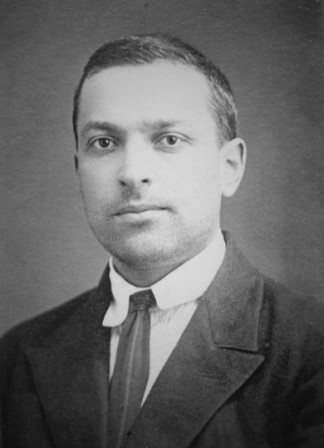 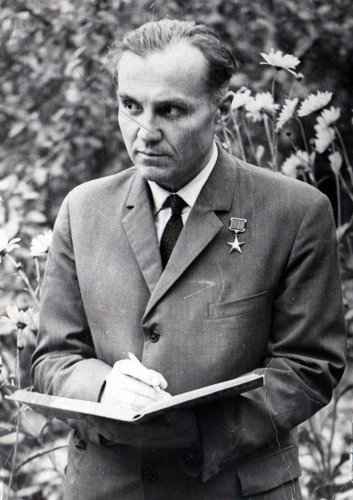 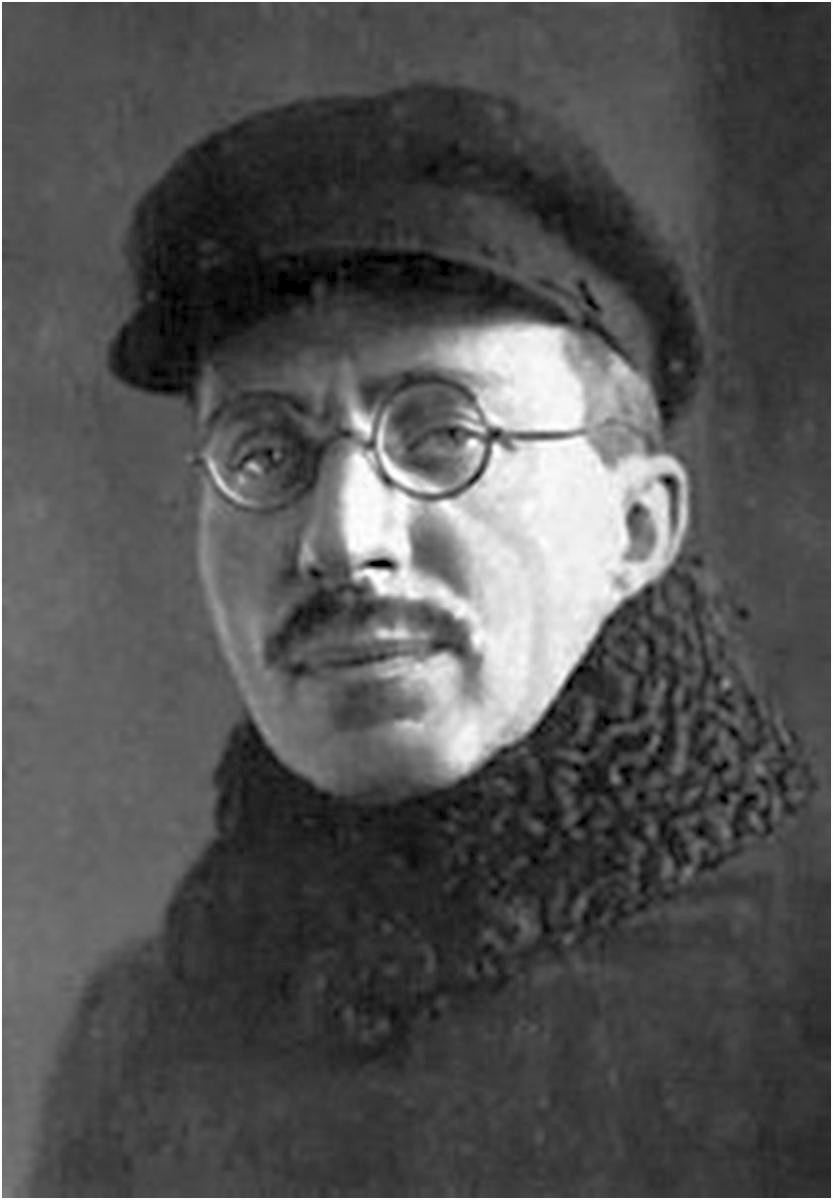 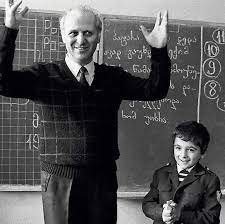 В работах зарубежных исследователей анализируются различные теории юмора: теория разрядки (Д. Берлайн, И. Кант, Г. Спенсер), психоаналитическая теория юмора (З. Фрейд), теория превосходства и унижения (Ч. Грунер), теория переключения (М. Аптер, М. Истмен) и др.
Педагогический потенциал использования юмора в процессе воспитания и обучения рассматривался в работах Ш. А. Амонашвили, 
А. С. Макаренко, В. А. Сухомлинского.
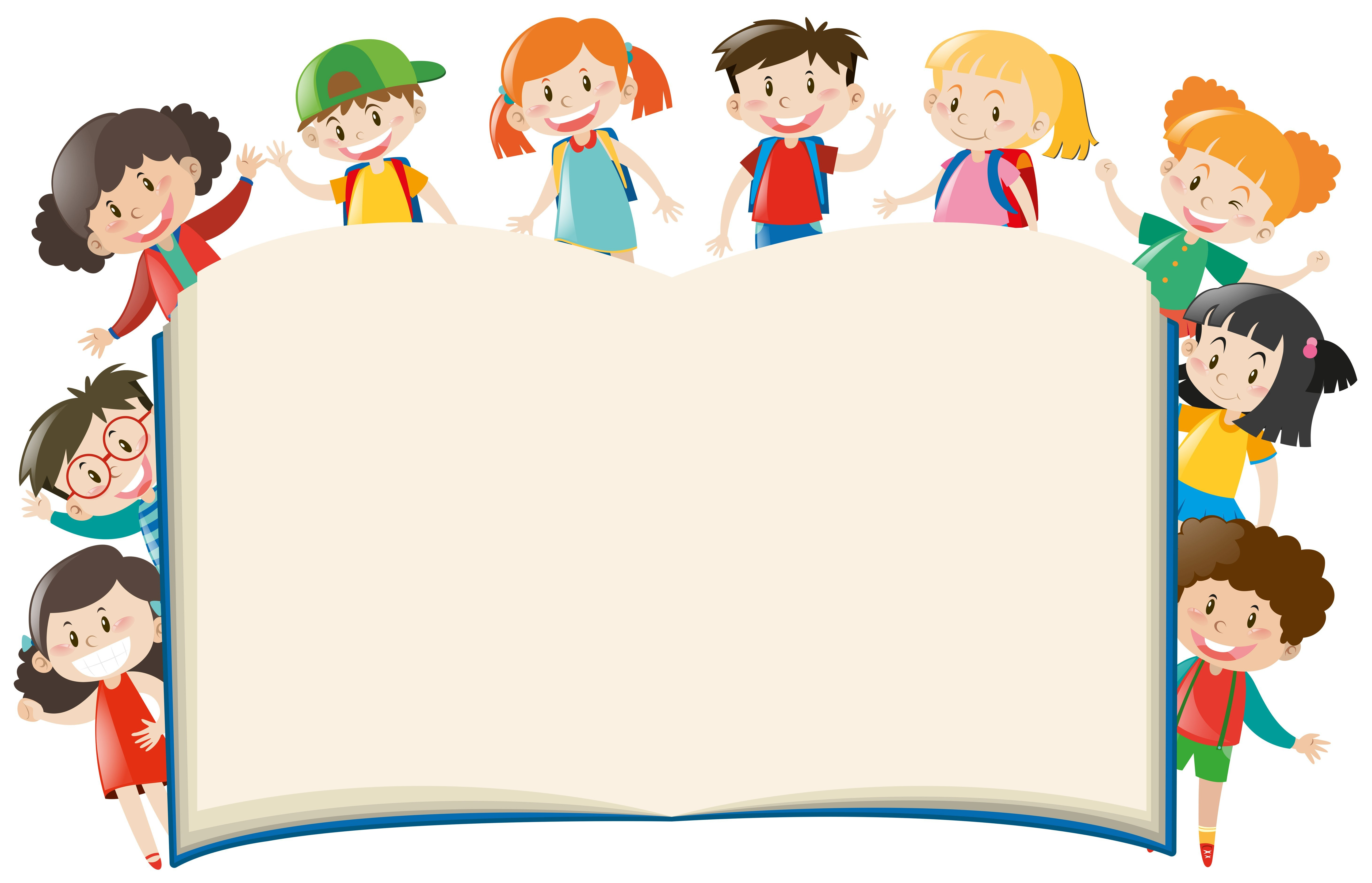 Чувство юмора является неотъемлемым элементом детской культуры, играет огромную роль в формировании личности ребенка. 

Дальнейшее исследование предполагает апробацию данной модели в условиях дошкольного образовательного учреждения в течение двух лет – в старшей и подготовительной группах.
СПАСИБО ЗА ВНИМАНИЕ!